the Game
Inspired  by nanotechnology and Biomimicry
The aim
The aim is to escape from 4 rooms
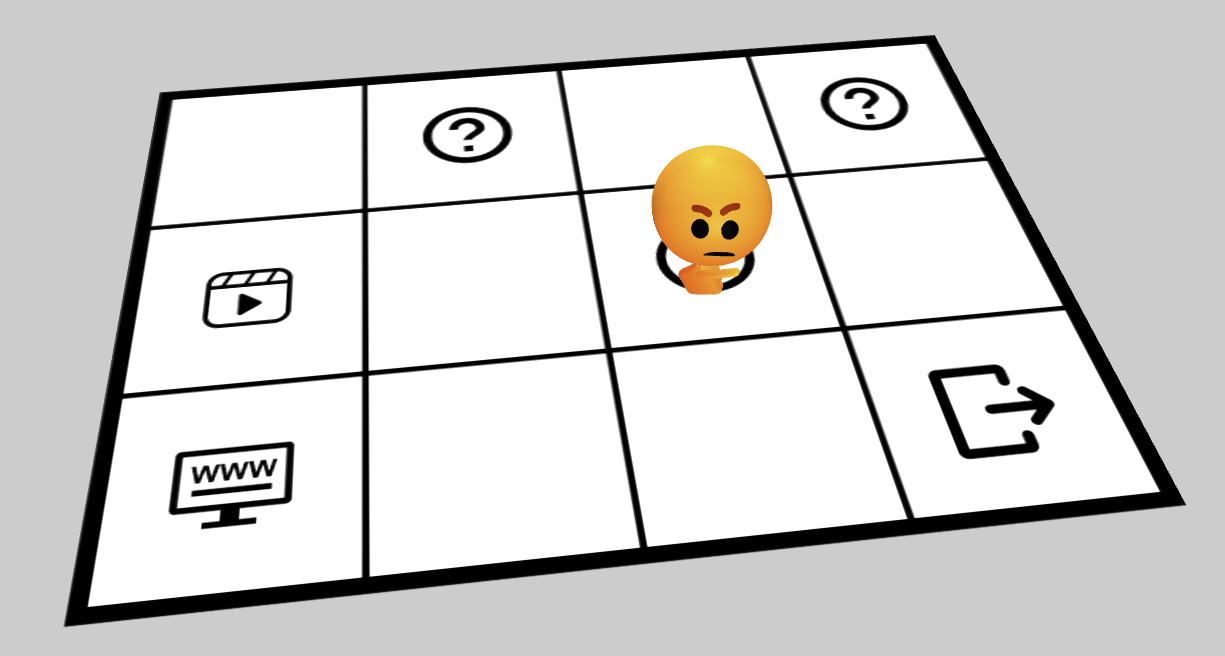 The code
In order to escape, you must enter the correct code at the end of each room
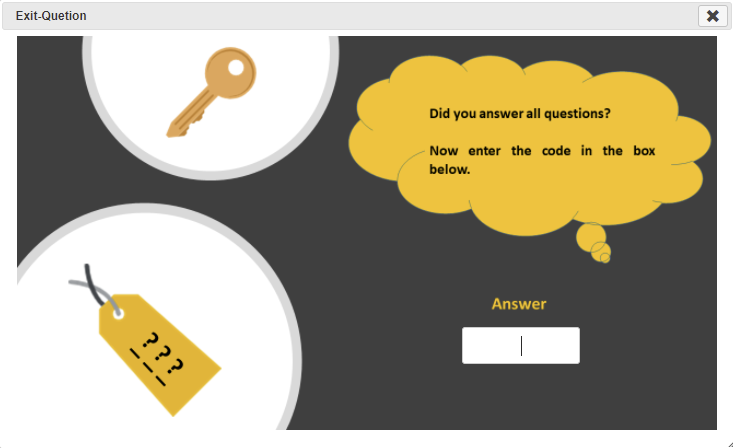 The code
Each code consists of 3 or 4 characters which you will find from the correct answer 
If you have answered three questions and the correct answer from the first question is “c” from the second is “a” and from the third is “2” then the code will be “ca2”
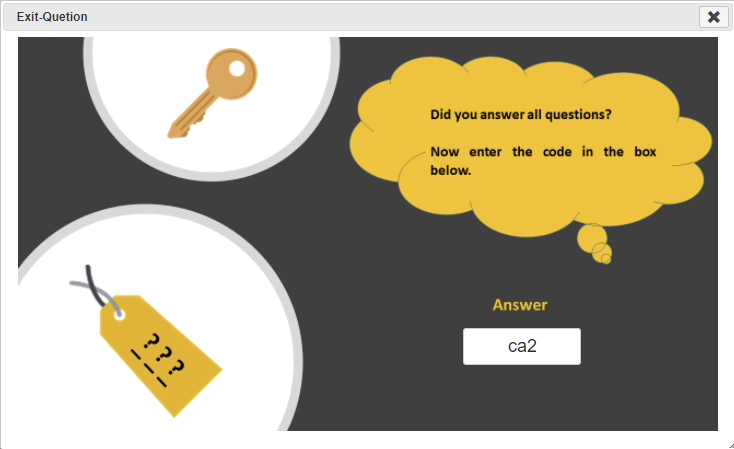 Moves explained
You can move the figures  in the room using the keys
↑		One step forward 
↓ 		One step back 
↶		Left turn 
↷		Right turn
GO		Move
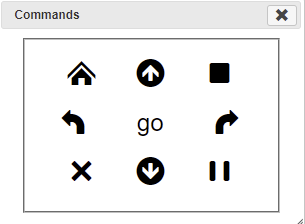 Icons explain
You can gather information and read questions.
	Question
	Video
	Activity
	Web page
	Exit
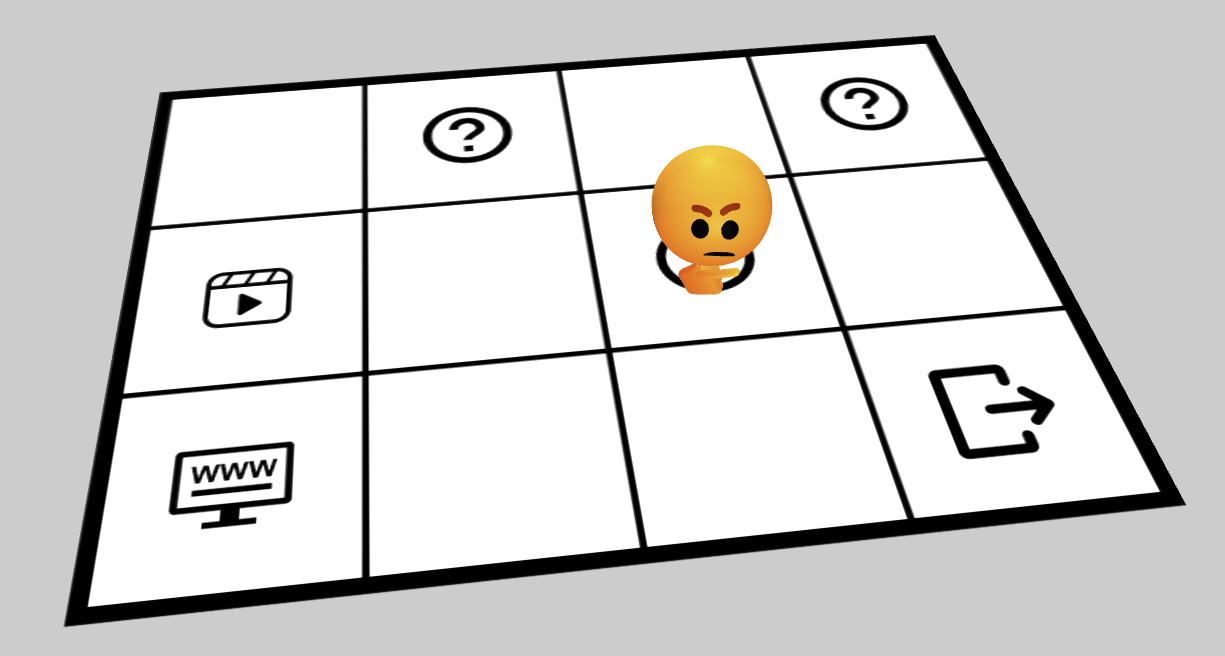 Login
First, write the name of your team
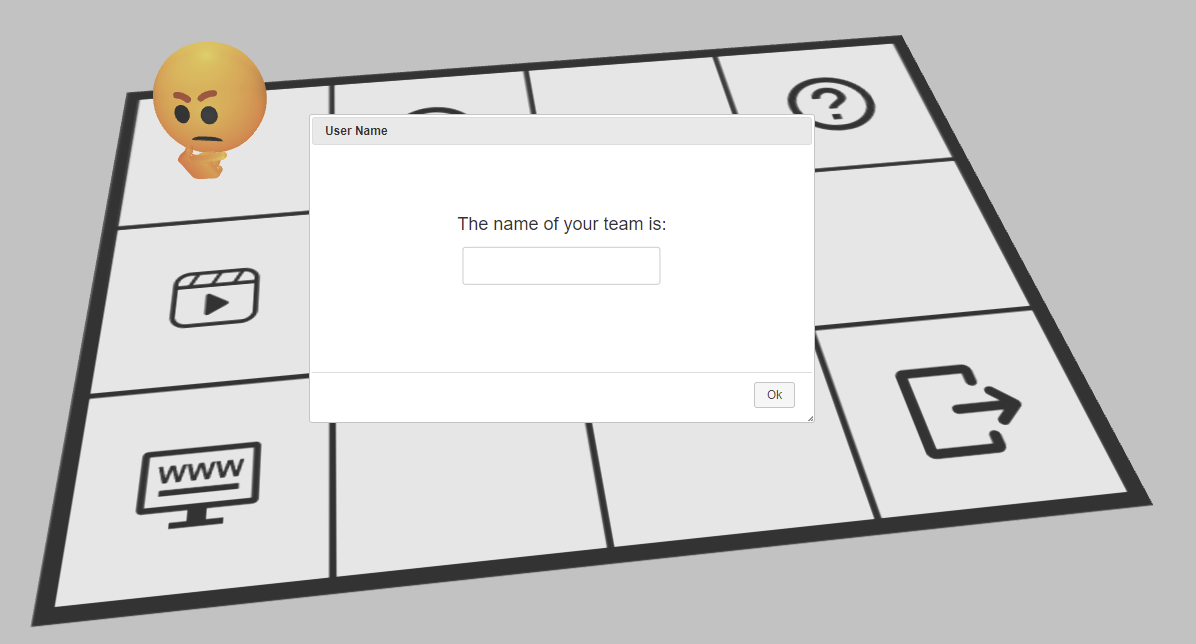 which will be visible to everyone (so please be careful!!!).
The address is
www.seilias.gr/erasmus/greece

Good Luck